I Caregivers nel Mieloma Multiplo
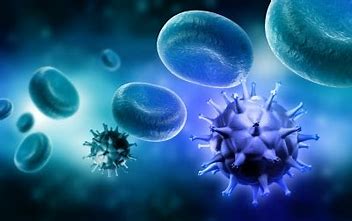 DATANALYSIS
Viale Pinturicchio 31  -00196 Roma
Tf.   06 37353740  r.a.
Fax  06 3725897
Email: 
i.leonardi@datanalysis.it
t.lachi@datanalysis.it
t.torri@datanalysis.it
www.datanalysis.it
I Caregivers nel Mieloma Multiplo
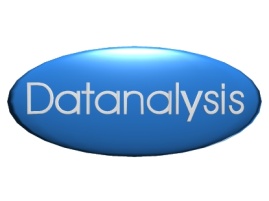 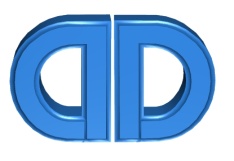 Health Market Research
I Caregivers nel Mieloma Multiplo
Base                 294 Caregivers
Tutte le multi risposte                 sono state riportate al 100%
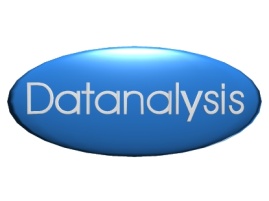 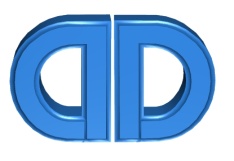 Health Market Research
I Caregivers nel Mieloma Multiplo
Tutte le multi risposte                 sono state riportate al 100%
Base                 294 Caregivers
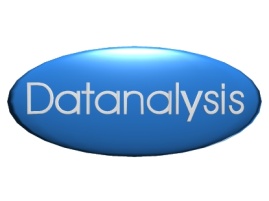 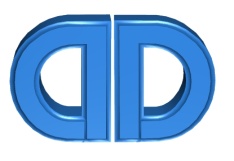 Health Market Research
I Caregivers nel Mieloma Multiplo
Tutte le multi risposte                 sono state riportate al 100%
Base                 294 Caregivers
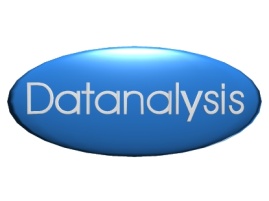 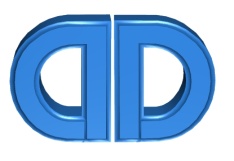 Health Market Research
I Caregivers nel Mieloma Multiplo
Caratteristiche e note relative all’indagine conoscitiva
Questa indagine conoscitiva è stata realizzata                                              nel periodo 3/2/2020 – 12/2/2020.
Le interviste sono state realizzate con metodologia telefonica CATI rispettando le normative sulla Legge sulla Privacy.
Il Campione intervistato                                                                     (selezionato dalla banca dati di Datanalysis)                                                    è stato di 294 Caregivers di altrettanti Pazienti con Mieloma Multiplo (Un solo principale Caregiver per ciascun Paziente)
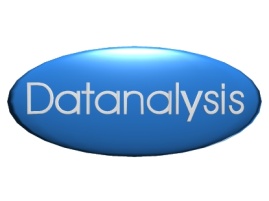 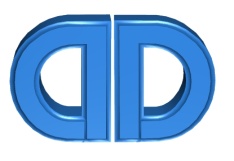 Health Market Research